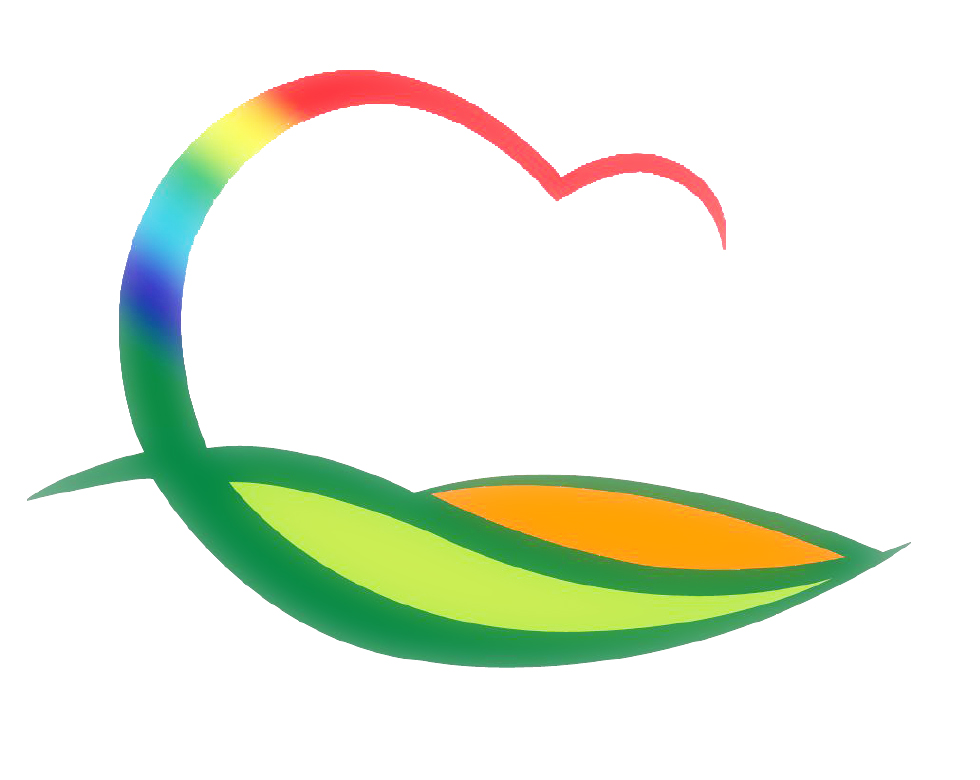 행   정   과
[Speaker Notes: 먼저, 지금의 옥천입니다.]
2-1. 후생복지기구 정기회의
2. 11.(화) 16:00 / 상황실 / 관과소 주무팀장
2019년도 친목회, 직장금고, 구내식당 결산
2-2. 기타 현안업무
영동군 웹진 2월호 발행 / 2. 14.(금) 
   / 군정 주요소식 및 관광지 정보 제공 / 수신동의자 16,442명